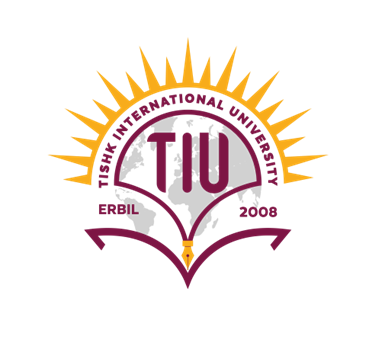 Marketing (BUS: 221) SWOT Analysis
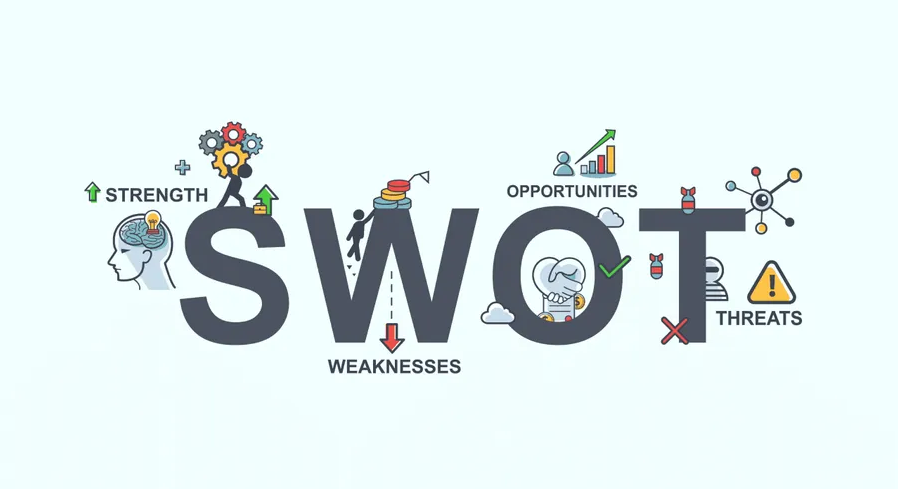 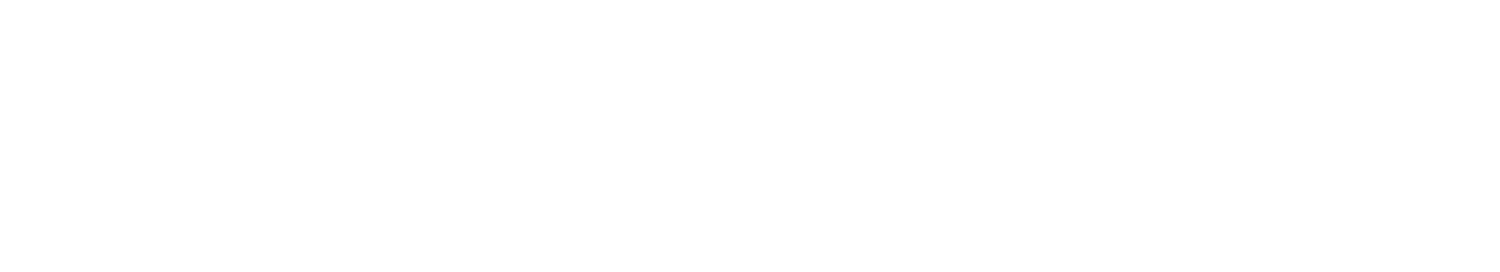 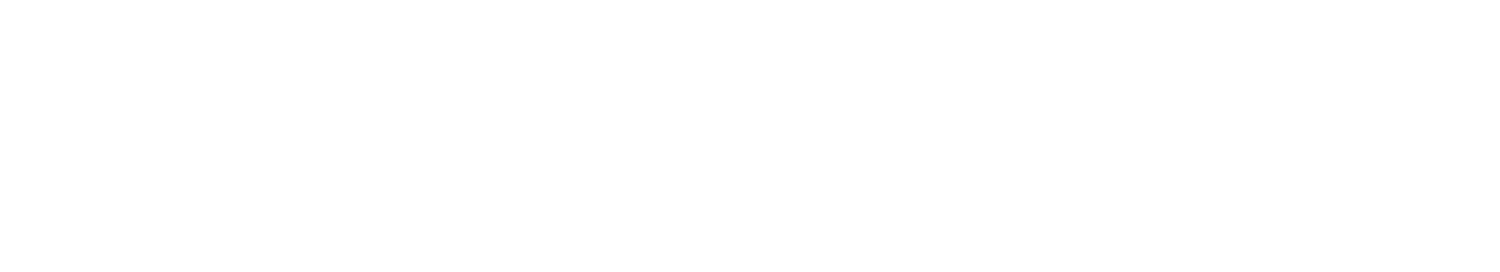 Tishk International University – Erbil                              
College of Engineering
Aviation Engineering Department
Outline
What is SWOT Analysis…..………………………………………………………………………………….. 2
SWOT Analysis and the Two Environmental Factors ………………………………………….. 3
The four parts of SWOT Analysis ……………………………………………………………………….. 4
SWOT Analysis – Internal Factors ……………………………………….................................  5
SWOT Analysis – External Factors ……………………………………………………………………… 8
SWOT Analysis – Example ………………………………………………………………………………... 11
Assignment ………………………………………………………………………………………………………. 12
References ……………………………………………………………………………………………………….. 13
Learning Outcomes
After studying this course, you should be able to:

 Understand the SWOT framework

 Use the SWOT framework to analyse a business case study or a workplace situation

 Use appropriate language and structuring to organise and write a SWOT analysis report for a business context.

 To make a summary analysis of external and internal factors.
1
What is SWOT Analysis
SWOT Analysis is an analysis tool used to evaluate the Strengths, Weaknesses, Opportunities and Threats involved in an organization, a project, plan, program, or any kind of business activities (Kumar C.R et al., 2023)

SWOT Analytical tool is used for strategic planning and strategic management in organizations (Božić V 2023)
2
SWOT Analysis and the Two Environmental Factors
3
The Four Parts of SWOT Analysis
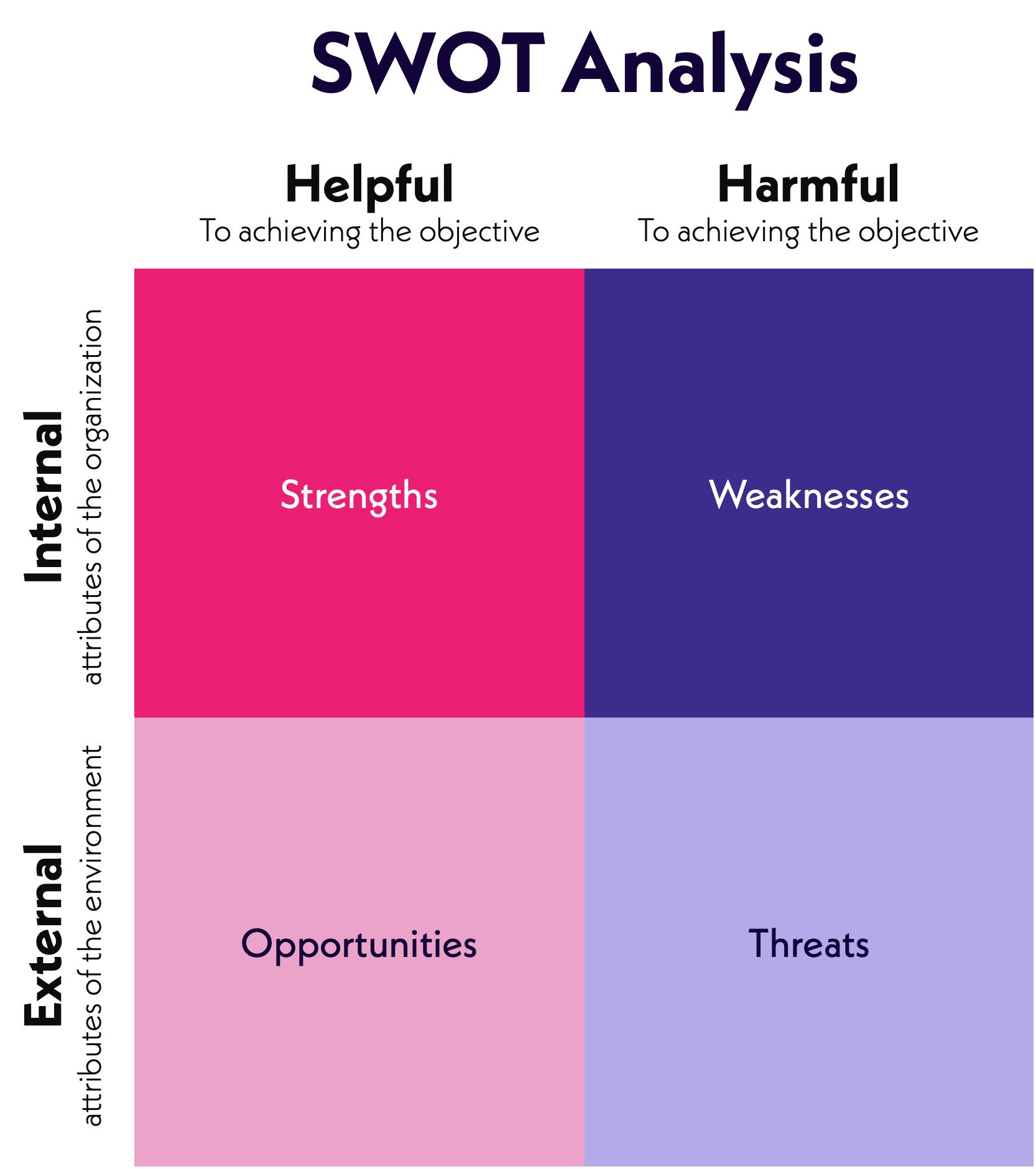 4
SWOT Analysis – Internal Factors (Strength & Weakness)
The elements of an organization internal environment are Strength and  Weakness

Strength refers to characteristics that enhance the value of an organization, giving it a competitive advantage. 

At the organizational level, strengths encompass unique properties and abilities that lead to greater effectiveness and efficiency compared to competitors.
5
SWOT Analysis – Internal Factors (Strength & Weakness)
Weakness refers to a lack of necessary form and competency, making an organization less advantageous compared to others. 

It is a negative characteristic that highlights areas where an organization's capabilities are inferior to competitors, leading to reduced effectiveness and efficiency.
6
Common internal factors - Example
7
SWOT Analysis – External Factors (Opportunities & Threats)
External forces influence and affect every company, organization and individual. 

Opportunity: Opportunities refer to favorable external factors that could give an organization a competitive advantage
8
SWOT Analysis – External Factors (Opportunities & Threats)
Threats: Threats are considered external elements in the environment that may cause problems for the company and major unfavorable situations in the environment. Threats are out of the organization control.
9
SWOT Analysis – External Factor- Example
External factors are typically things a company do not control, such as the following:
10
SWOT Analysis - Example
11
Title: SWOT Analysis of a Brand
Instructions:
Prepare a short presentation (3-5 slides) that includes:
Choose a Brand: Select a well-known brand (e.g., Apple, Nike, Starbucks).
SWOT Analysis:
Strengths: List 2-3 key strengths of the brand.
Weaknesses: List 2-3 key weaknesses.
Opportunities: List 2-3 potential opportunities for growth.
Threats: List 2-3 external threats the brand faces.
Conclusion: Summarize how the brand can leverage its strengths and opportunities.
Due Date: 22nd Oct 2024
Evaluation Criteria:
Clarity and conciseness
Key points covered
Overall presentation quality
Assignment
12
References
Božić, Velibor. (2023). Objectifying SWOT and PESTLE Analysis in Hospital. 10.13140/RG.2.2.18907.34086. 

Kumar C.R, S. and K.B, P. (2023) ‘SWOT analysis’, International Journal of Advanced Research, 11(09), pp. 744–748. doi:10.21474/ijar01/17584. 

Panteleiev, V. (2023) ‘Application of SWOT analysis to justify the strategy of Hotel Business Enterprises’, Technology audit and production reserves, 1(4(69)), pp. 14–19. doi:10.15587/2706-5448.2023.274918.
13
Thank you
16